Principles to strategic motivation.
Col. Ibrahim
MODLI
Egypt
What makes one student come to school happy, energetic, and enthusiastic?
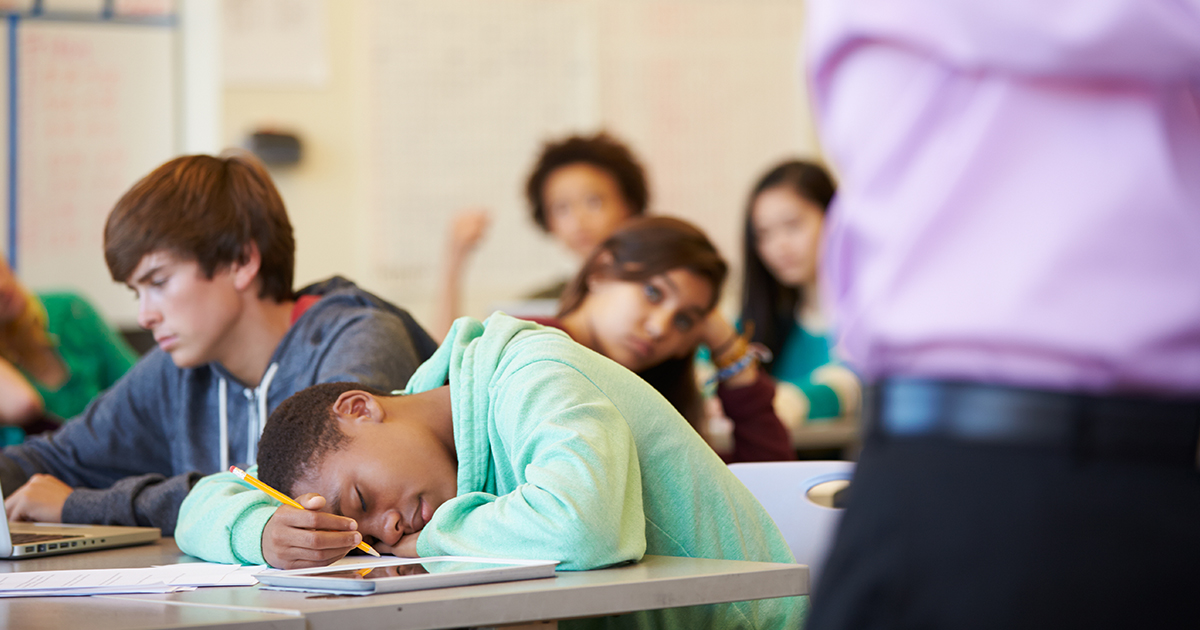 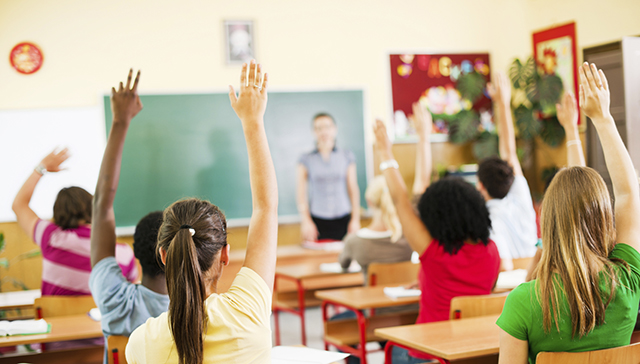 Types of motivations
Intrinsic
Extrinsic
Autonomy
 Belonging
 Curiosity
 Learning
Mastery
 Meaning
Stars
 Badges
 Rewards
 Fear of punishment
 Fear of failure
 Money
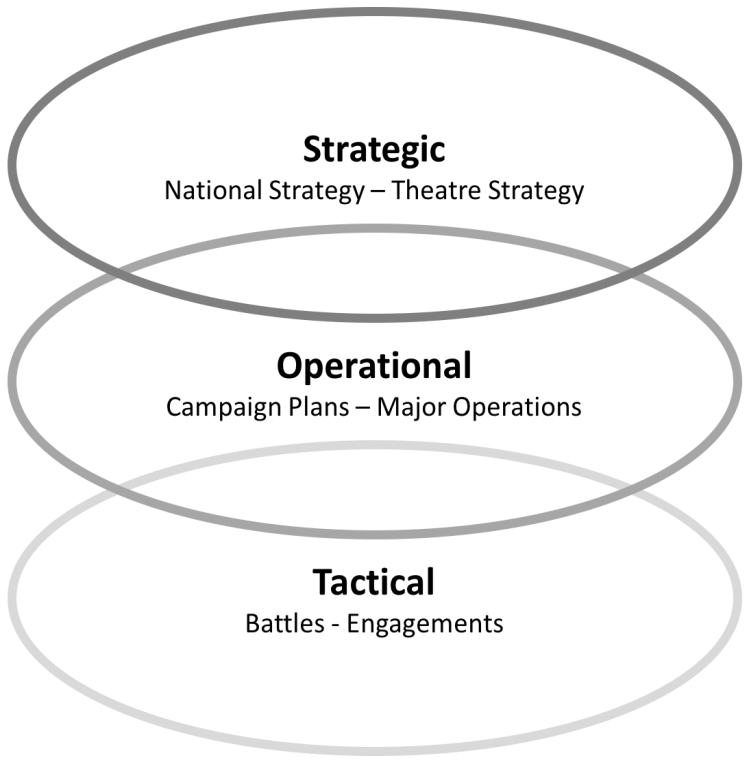 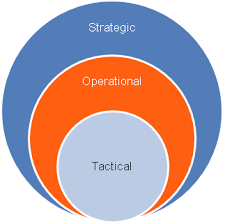 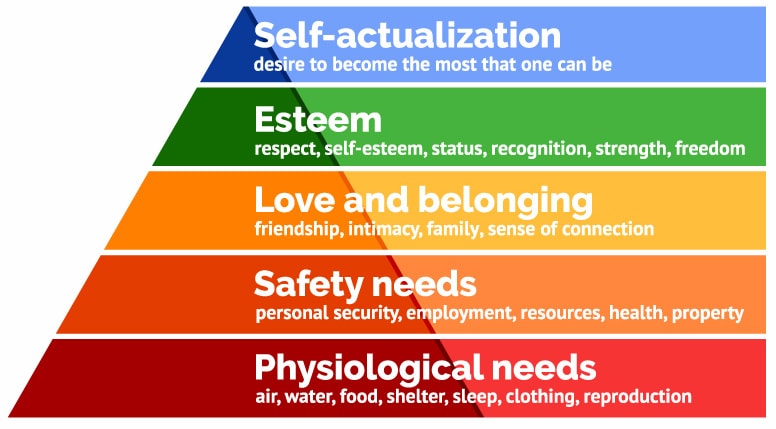 Strategic motivation comes true through the following:
1. Showing the ss the bigger picture.2. Using curriculum that is closely connected to real life tasks.3. Engaging the students.
1. Showing them the bigger picture.
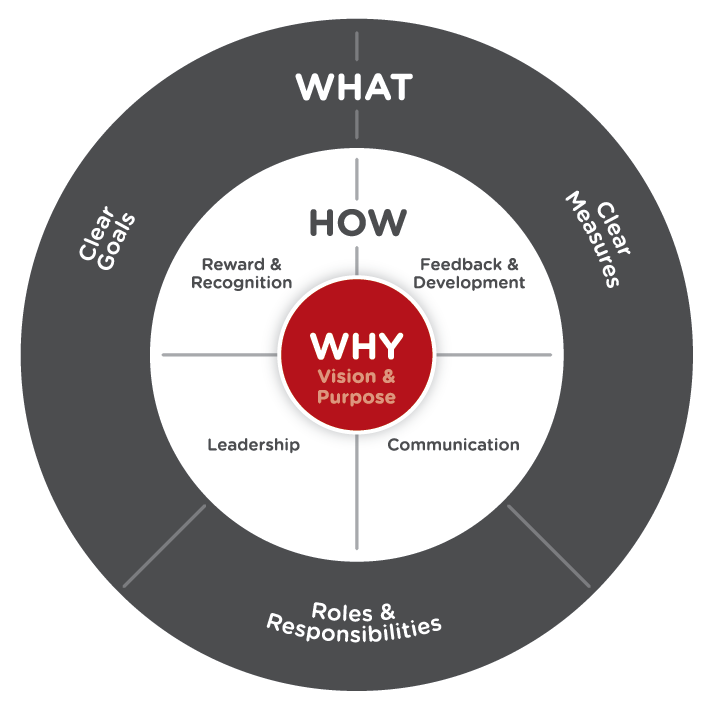 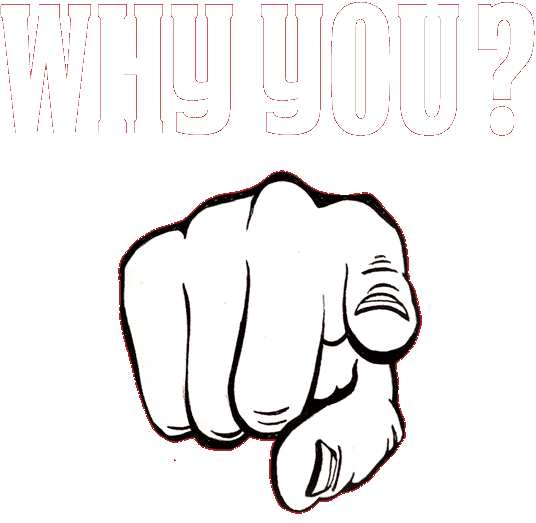 They are the most successful.
They have ability to advance their career.
They want it.
Why are you learning a foreign language?
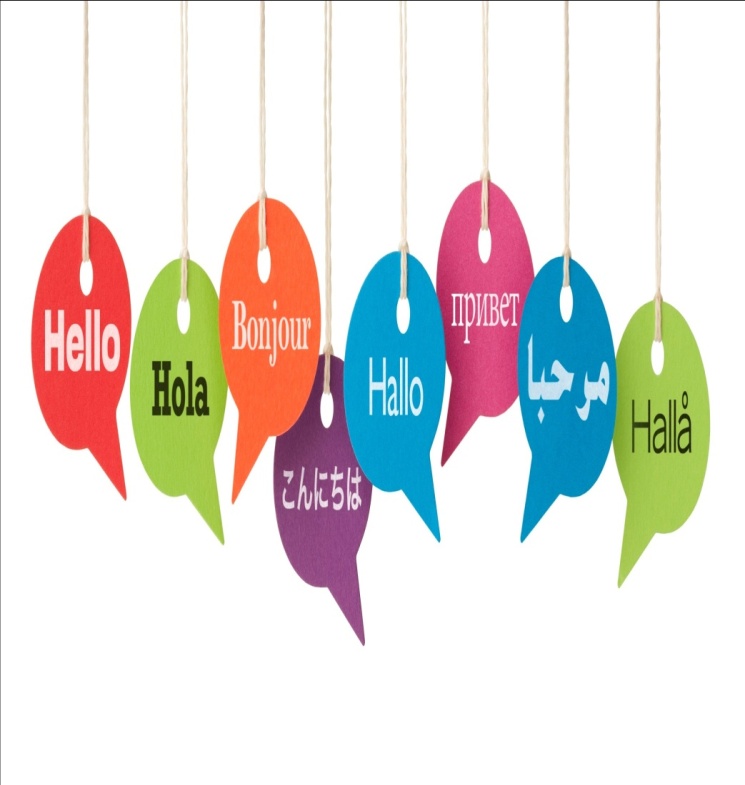 Integration
Cooperation
Experience exchange
Knowledge exchange
Combined exercises
Brief history
Mission
Vision
Hall of fame
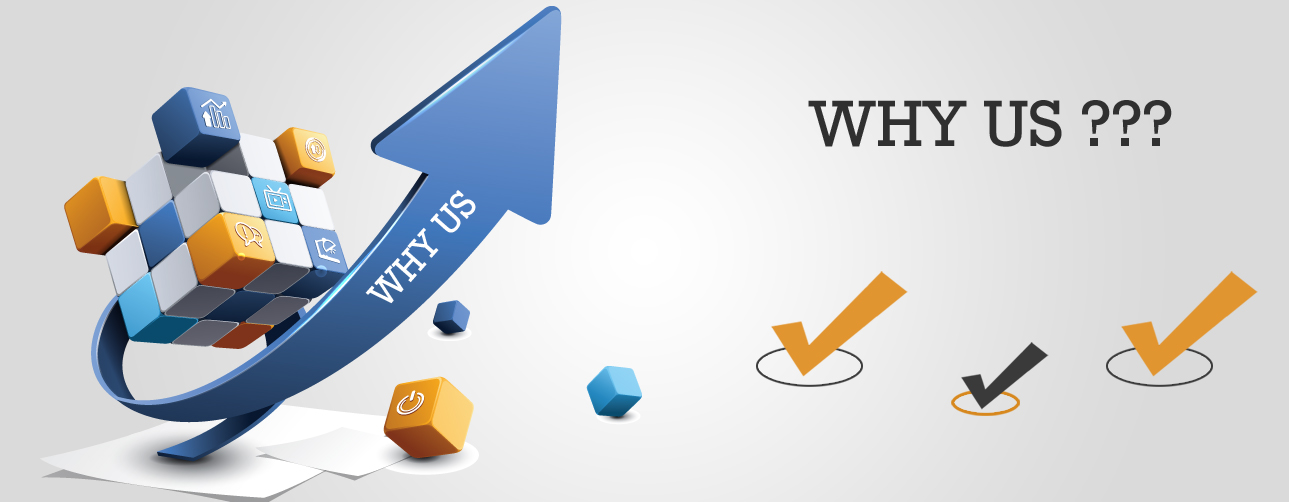 world peace
Peace keeping
Interoperability
Coalition
To show the bigger picture we need to state what.
What is going to happen next? 
What are the tasks the student needs to perform?
What is required from the student at the end of his study in different		 skills?
What are the criteria?
2. Using curriculum that is closely connected to real life tasks.
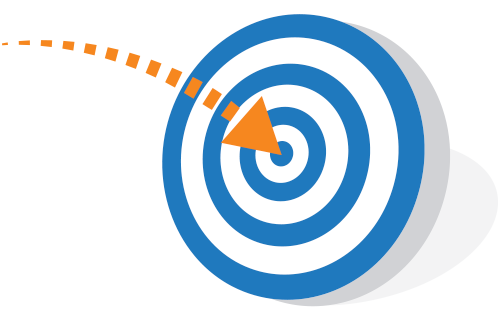 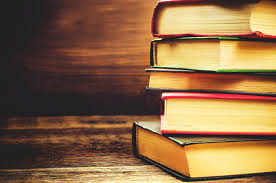 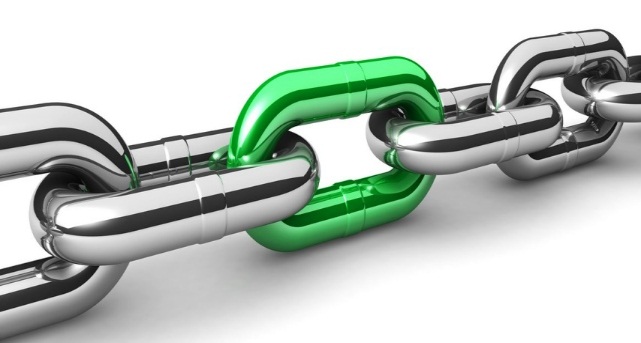 Samples of MODLI publications
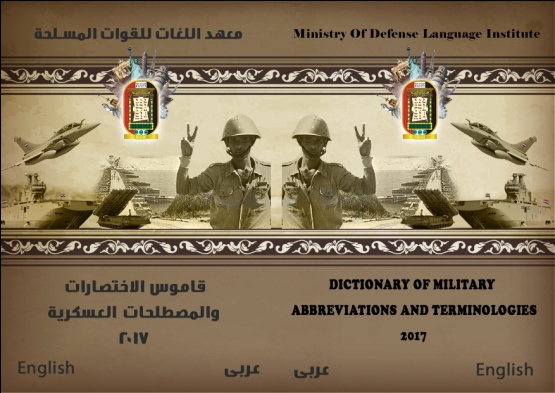 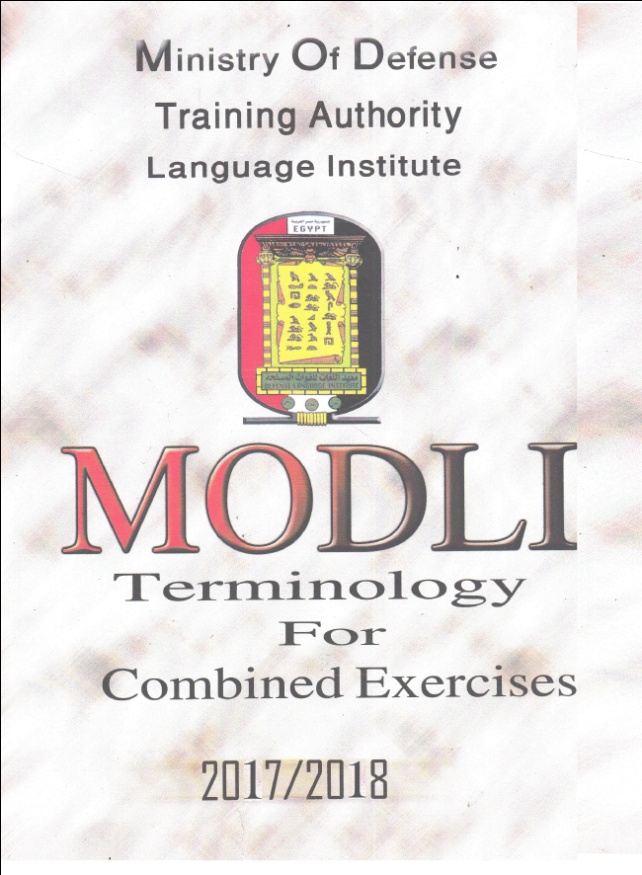 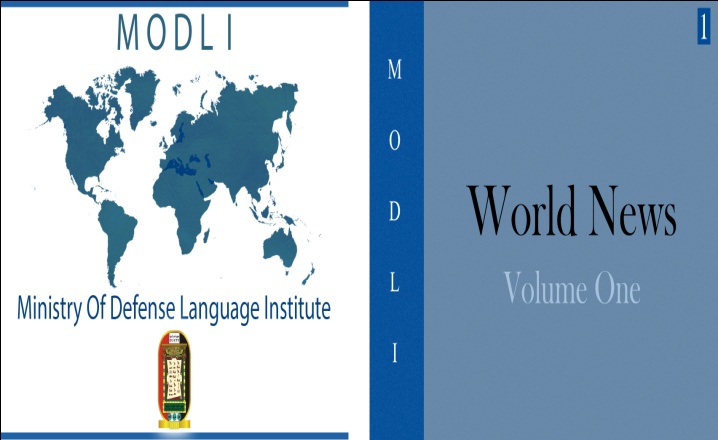 3. Engaging the students
Classroom activities
Guide on the side
Pair work
b. Classroom decisions
 choice
 in control
 freedom
References
https://www.youtube.com/watch?v=u4ZoJKF_VuA
 Teaching by principles – H. Douglas Brown